APLICACIONES DE ENSEÑANZA
ESTUDIO ACADEMICO

ENSEÑANZA DE ESTRATEGIAS

MANEJO DEL TIEMPO

REDACCIÓN


MATEMATICAS
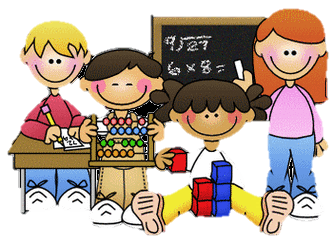 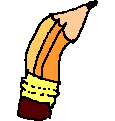 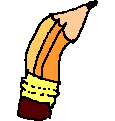 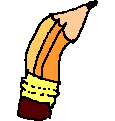